ATC-B305
Cybercrime Practical Overview
Thanassis Diogos
Senior Premier Field Engineer
CISSP
Goals
Everybody talks about it but …
Techniques & tools used by malware operators

Security updates management
Keeping up-to-date is hard but …

KYE
Know Your Enemy?
Cybercriminals goals!
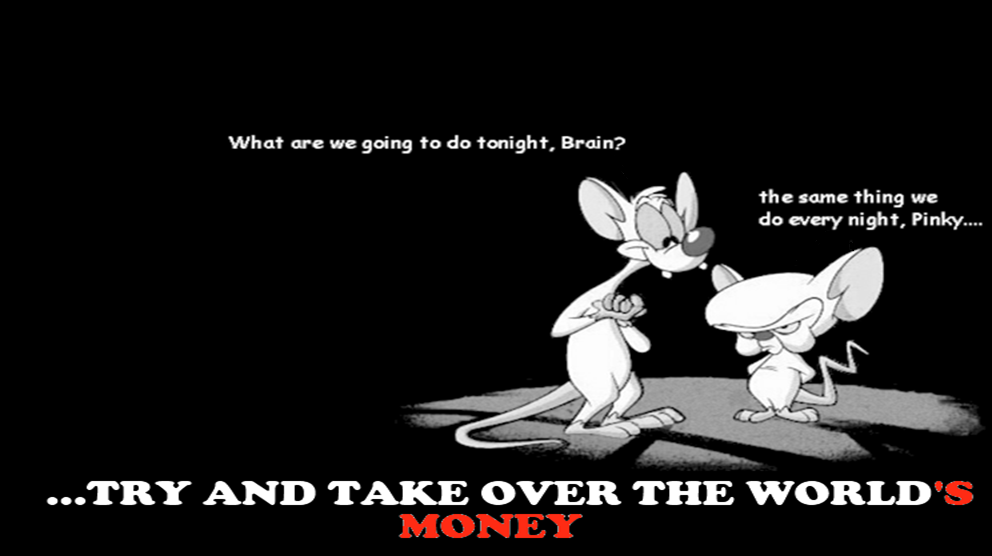 Know Your Enemy, through honeypots!
Exposed computer systems
Monitor OS & Network
Analysis provides valuable output
Demo
FTP Server under attack

Administrator
P@ssw0rd
Demo
…could allow remote code execution….

MS08-67
Botnet types and operations
IRC Based 
Bots (infected computers) connect to an IRC channel specially modified for botnet operation
Large footprint
Http Based
Communication between bot and C&C uses http protocol
Difficult to identify and more sophisticated
Small footprint
Other
    Aurora was using UDP protocol for the whole communication
    Mariposa was also using UDP protocol for communications
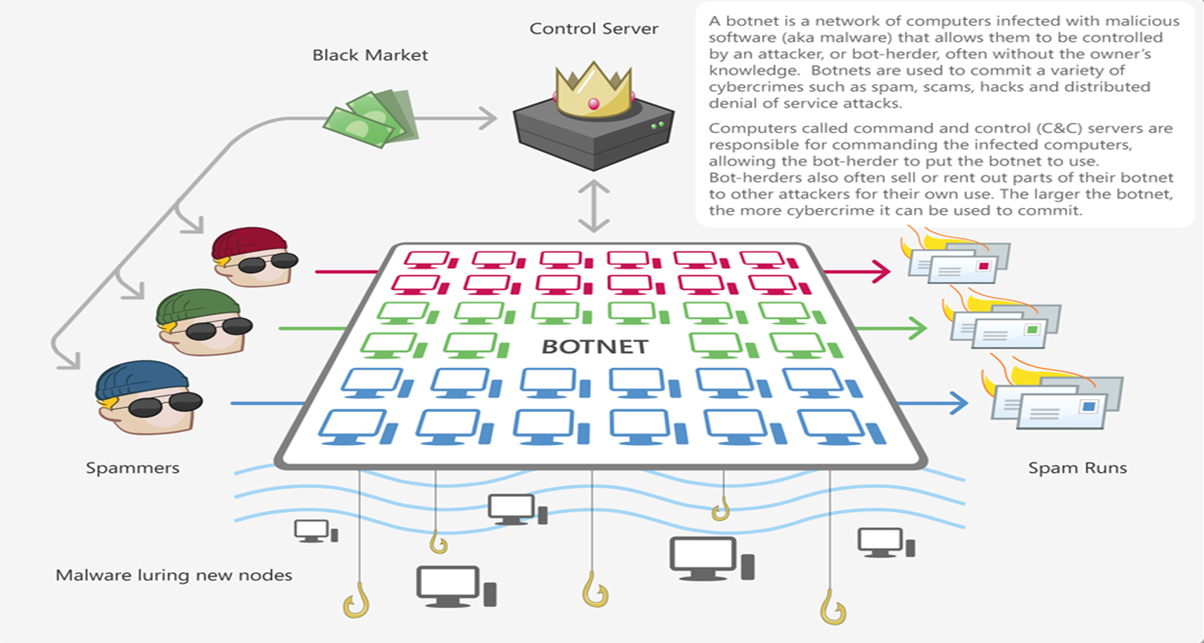 Waledac
Demo
IRC Botnet

Waiting orders 
Demo
You got mail !

Emmm, spam?
Further analysis
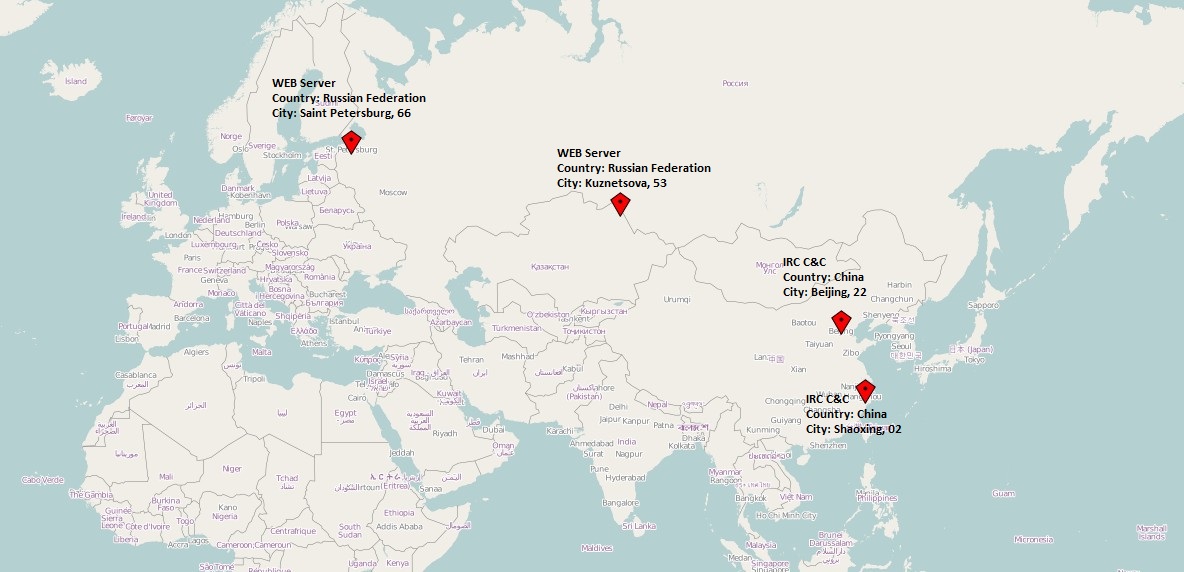 Exploitation as a Service (EaaS)
Automated ways of exploitation and payload transfer
Victim connects “somehow” to the kit 
Victim gets scanned for a number of vulnerabilities
Successful exploitation equals malware infection
Exploit Kits
New ways of attracting victims
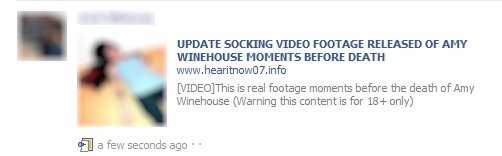 Amy Winehouse
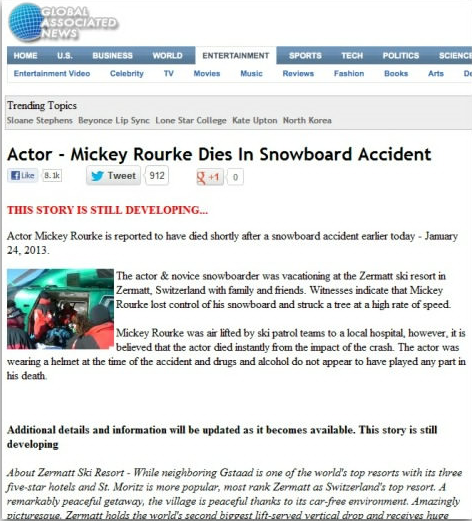 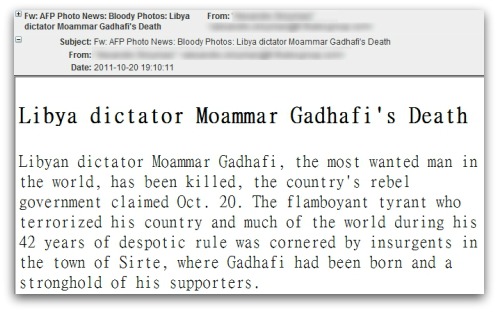 Moammar Gadhafi
Osama Bin Landen
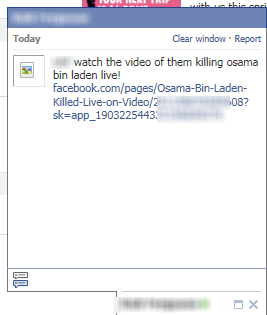 Mickey Rourke
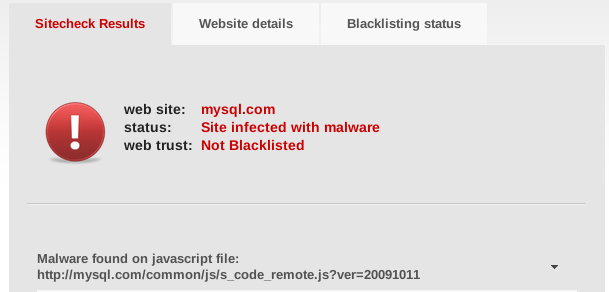 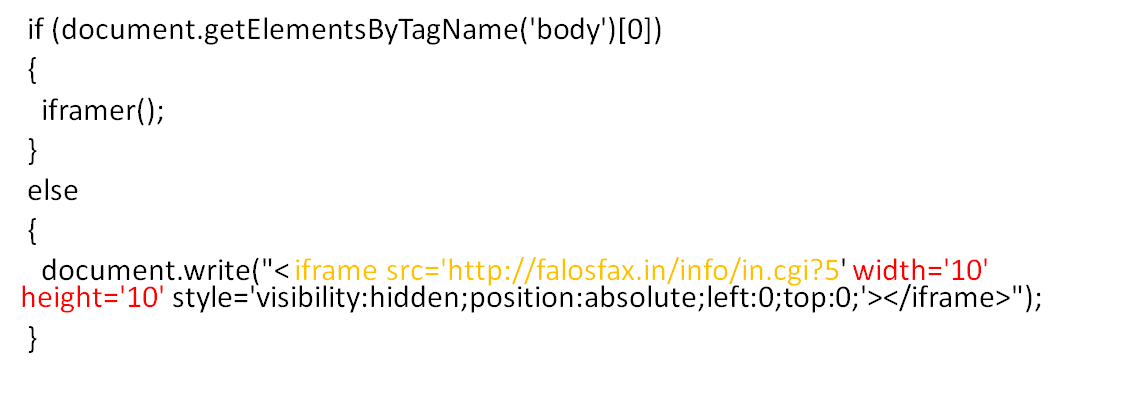 Mysql.com
Demo
Exploit Kits

New business models
Exploit kits, $$$
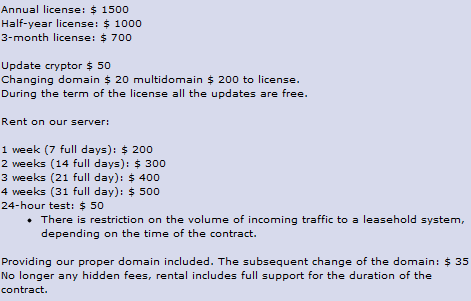 Exploit kit creator provides “updates” 
The number of vulnerabilities define the price
Almost 50 different kits exist for you to choose
Sophisticated Botnets (http)
Zeus
Spyeye
Zemra
Carberp
Citadel
Etc….
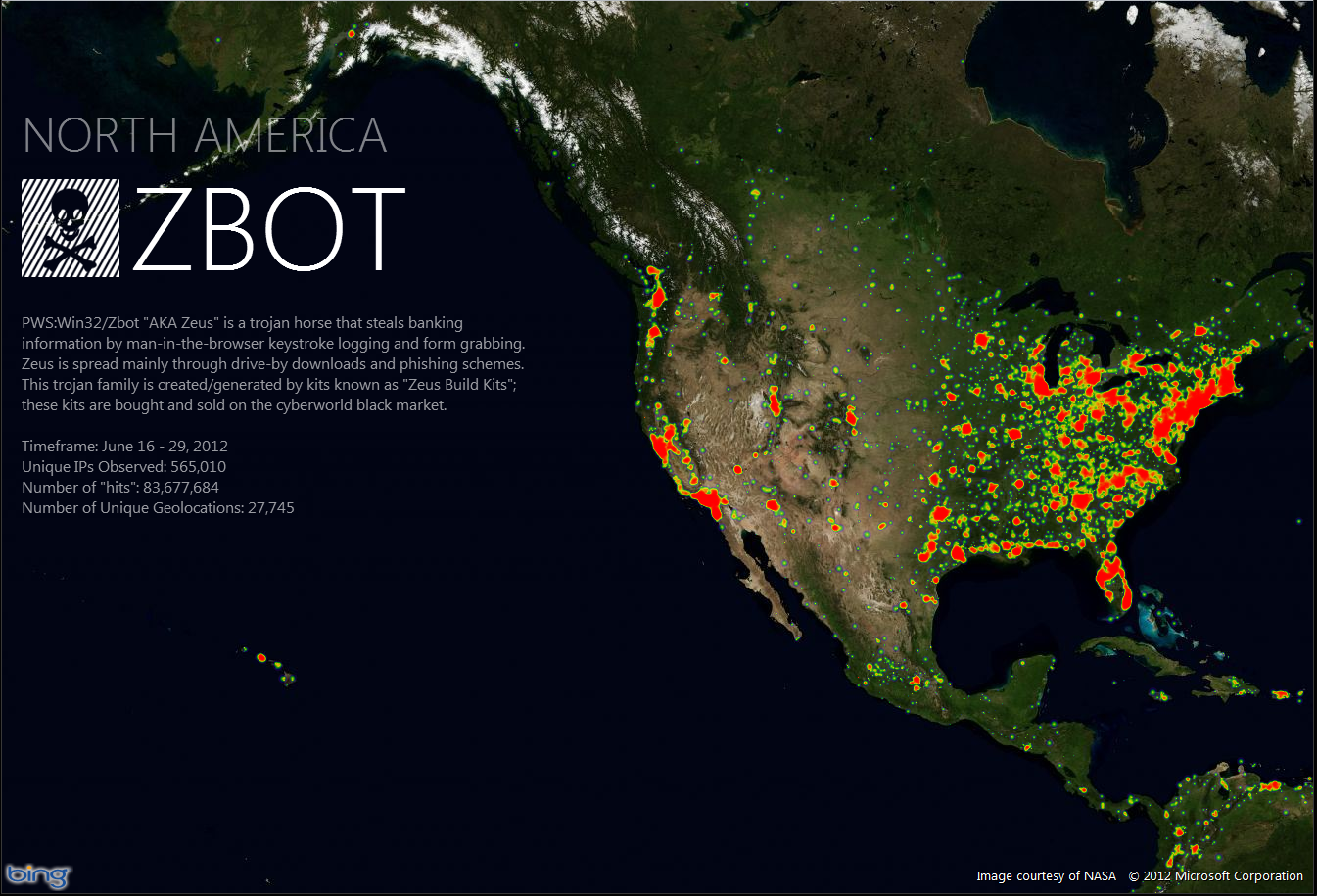 Damage caused by Zeus??
2 Jul 2012: Microsoft Names Defendants in Zeus Botnets Case; Provides New Evidence to FBI





Source: http://blogs.technet.com/b/microsoft_blog/archive/2012/07/02/microsoft-names-defendants-in-zeus-botnets-case-provides-new-evidence-to-fbi.aspx
Extra info
Zeus
https://zeustracker.abuse.ch/
Spyeye
https://spyeyetracker.abuse.ch/
Demo
I love pdf files

and sophisticated botnets 
Long way we ‘ve come…
Passwords, weak authentication
Software staying secure, not only MS!
People staying alert, exploit kits, training
Know Your Enemy?
Know Your Environment
Required Slide 
*delete this box when your slide is finalized

Your MS Tag will be inserted here during the final scrub.
Evaluate this session
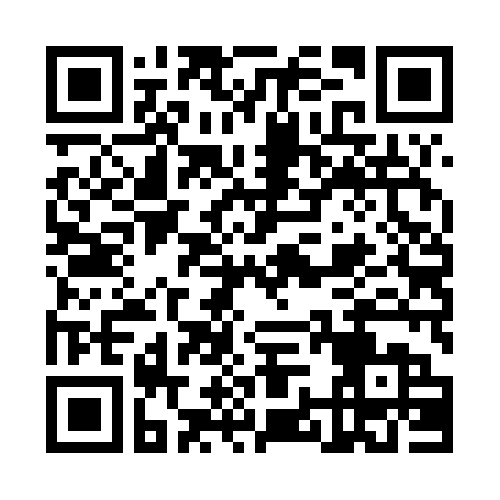 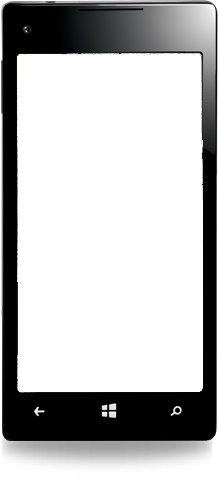 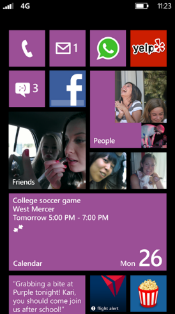 Scan this QR code to 
evaluate this session.
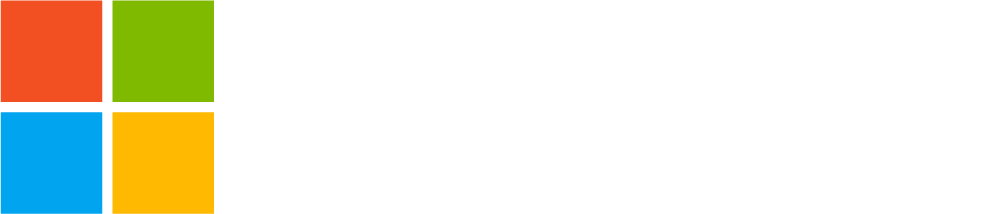 © 2013 Microsoft Corporation. All rights reserved. Microsoft, Windows and other product names are or may be registered trademarks and/or trademarks in the U.S. and/or other countries.
The information herein is for informational purposes only and represents the current view of Microsoft Corporation as of the date of this presentation.  Because Microsoft must respond to changing market conditions, it should not be interpreted to be a commitment on the part of Microsoft, and Microsoft cannot guarantee the accuracy of any information provided after the date of this presentation.  MICROSOFT MAKES NO WARRANTIES, EXPRESS, IMPLIED OR STATUTORY, AS TO THE INFORMATION IN THIS PRESENTATION.